PHY 712 Electrodynamics
9-9:50 AM  MWF  Olin 103

Plan for Lecture 23:
Sources of radiation
Start reading Chap. 9
Electromagnetic waves due to specific sources
Dipole radiation patterns
03/20/2017
PHY 712  Spring 2017 -- Lecture 23
1
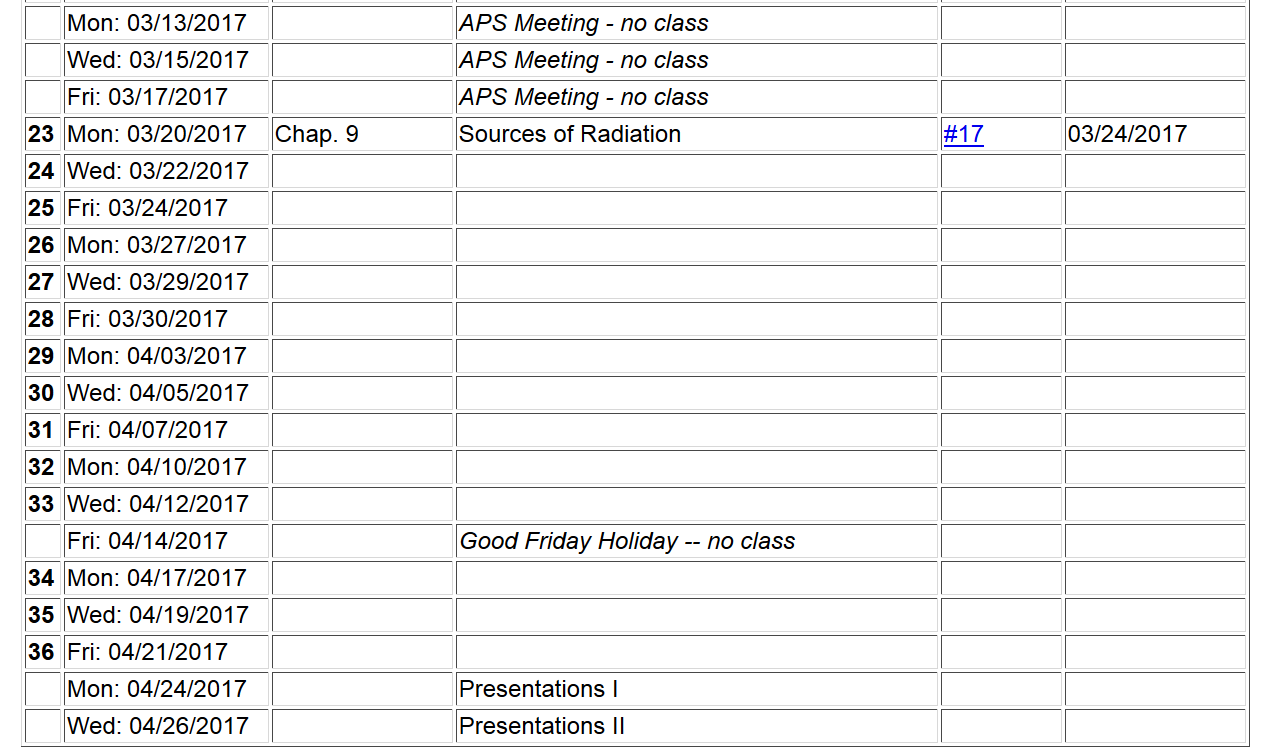 03/20/2017
PHY 712  Spring 2017 -- Lecture 23
2
Comment on Mid-term exam
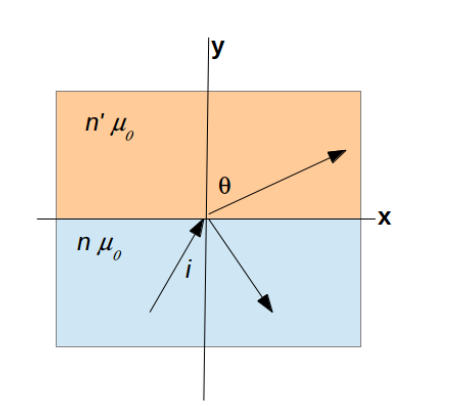 03/20/2017
PHY 712  Spring 2017 -- Lecture 23
3
Maxwell’s equations
03/20/2017
PHY 712  Spring 2017 -- Lecture 23
4
Formulation of Maxwell’s equations in terms of vector and scalar potentials
03/20/2017
PHY 712  Spring 2017 -- Lecture 23
5
Formulation of Maxwell’s equations in terms of vector and scalar potentials -- continued
03/20/2017
PHY 712  Spring 2017 -- Lecture 23
6
Solution of Maxwell’s equations in the Lorentz gauge -- continued
03/20/2017
PHY 712  Spring 2017 -- Lecture 23
7
Electromagnetic waves from time harmonic sources
03/20/2017
PHY 712  Spring 2017 -- Lecture 23
8
Electromagnetic waves from time harmonic sources – continued:
03/20/2017
PHY 712  Spring 2017 -- Lecture 23
9
Electromagnetic waves from time harmonic sources – continued:
03/20/2017
PHY 712  Spring 2017 -- Lecture 23
10
Electromagnetic waves from time harmonic sources – continued:
03/20/2017
PHY 712  Spring 2017 -- Lecture 23
11
Electromagnetic waves from time harmonic sources – continued:
03/20/2017
PHY 712  Spring 2017 -- Lecture 23
12
Forms of spherical Bessel and Hankel functions:
03/20/2017
PHY 712  Spring 2017 -- Lecture 23
13
Electromagnetic waves from time harmonic sources – continued:
03/20/2017
PHY 712  Spring 2017 -- Lecture 23
14
Electromagnetic waves from time harmonic sources – continued:
03/20/2017
PHY 712  Spring 2017 -- Lecture 23
15
Electromagnetic waves from time harmonic sources – continued:
03/20/2017
PHY 712  Spring 2017 -- Lecture 23
16
Electromagnetic waves from time harmonic sources – continued:
Note:  in this case we have assumed a restricted  extent of the source such that  kr’<<1.
03/20/2017
PHY 712  Spring 2017 -- Lecture 23
17
Electromagnetic waves from time harmonic sources – continued:
03/20/2017
PHY 712  Spring 2017 -- Lecture 23
18
Example of dipole radiation source
03/20/2017
PHY 712  Spring 2017 -- Lecture 23
19
Example of dipole radiation source -- continued
Relationship to pure dipole approximation (exact when kR0)
03/20/2017
PHY 712  Spring 2017 -- Lecture 23
20